Werelderfgoed
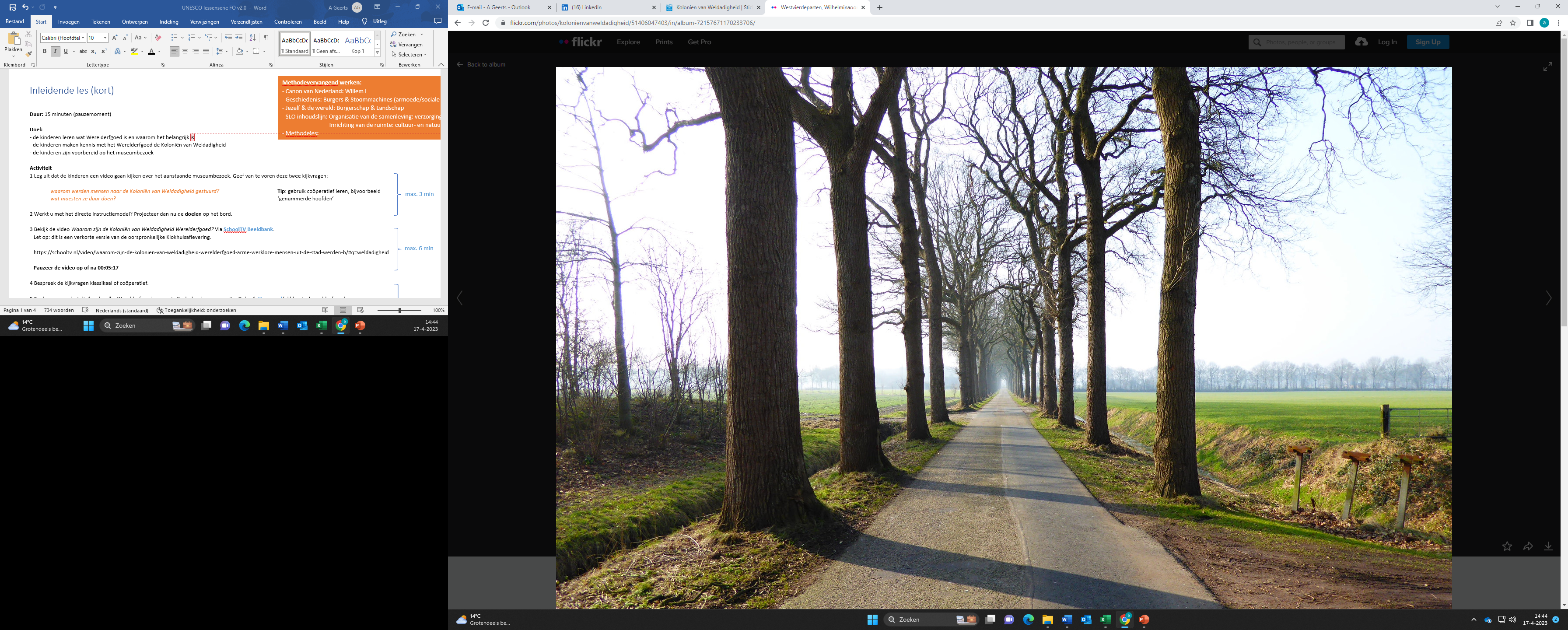 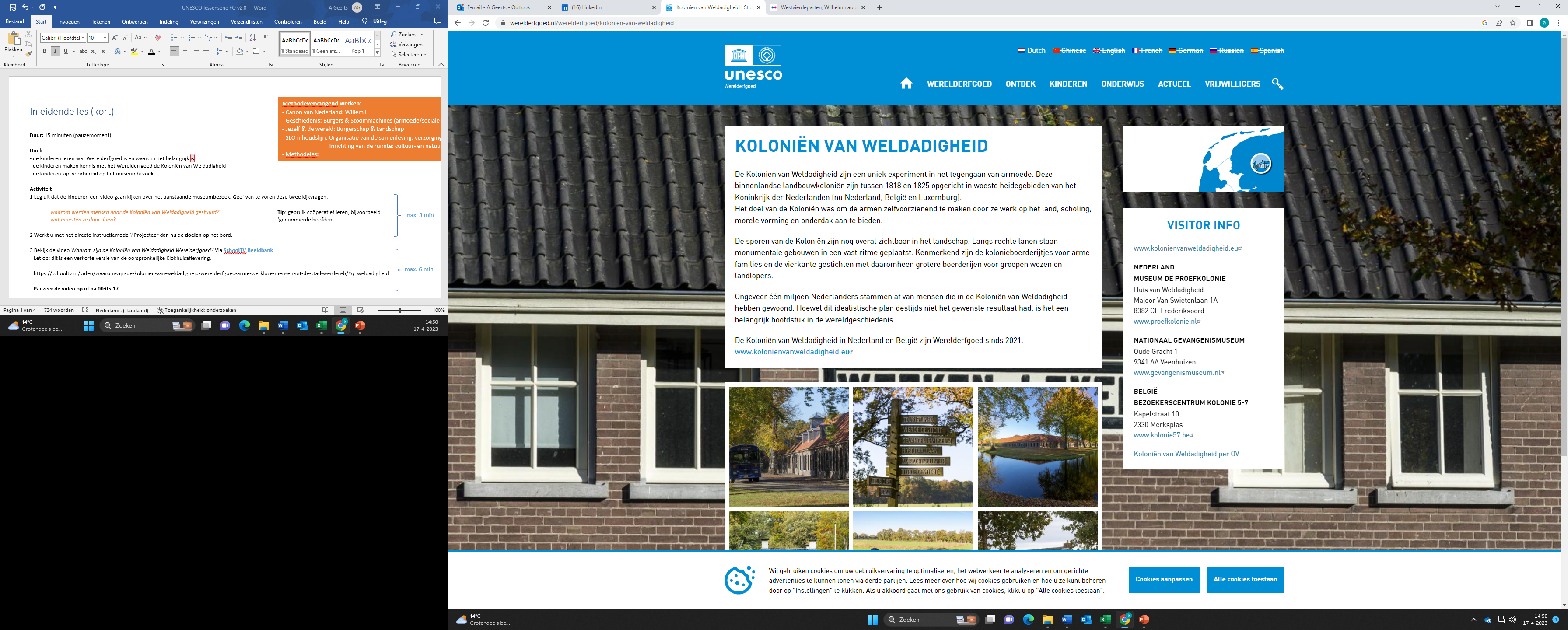 Slotles
Koloniën van WeldadigheidMuseum De Proefkolonie
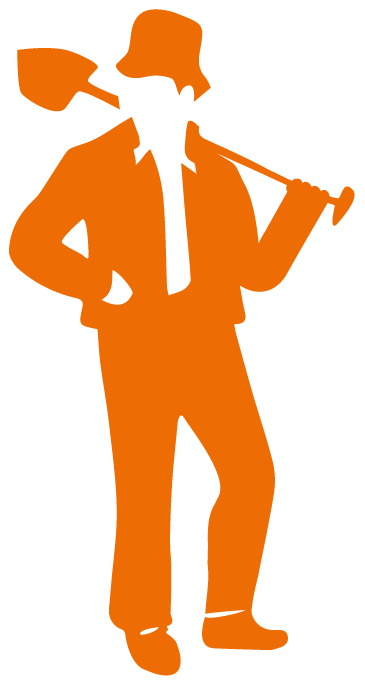 [Speaker Notes: Fotograaf onbekend, beeldrecht nog aanvragen bij Prov. https://flic.kr/p/2mjzqW8]
Doelen
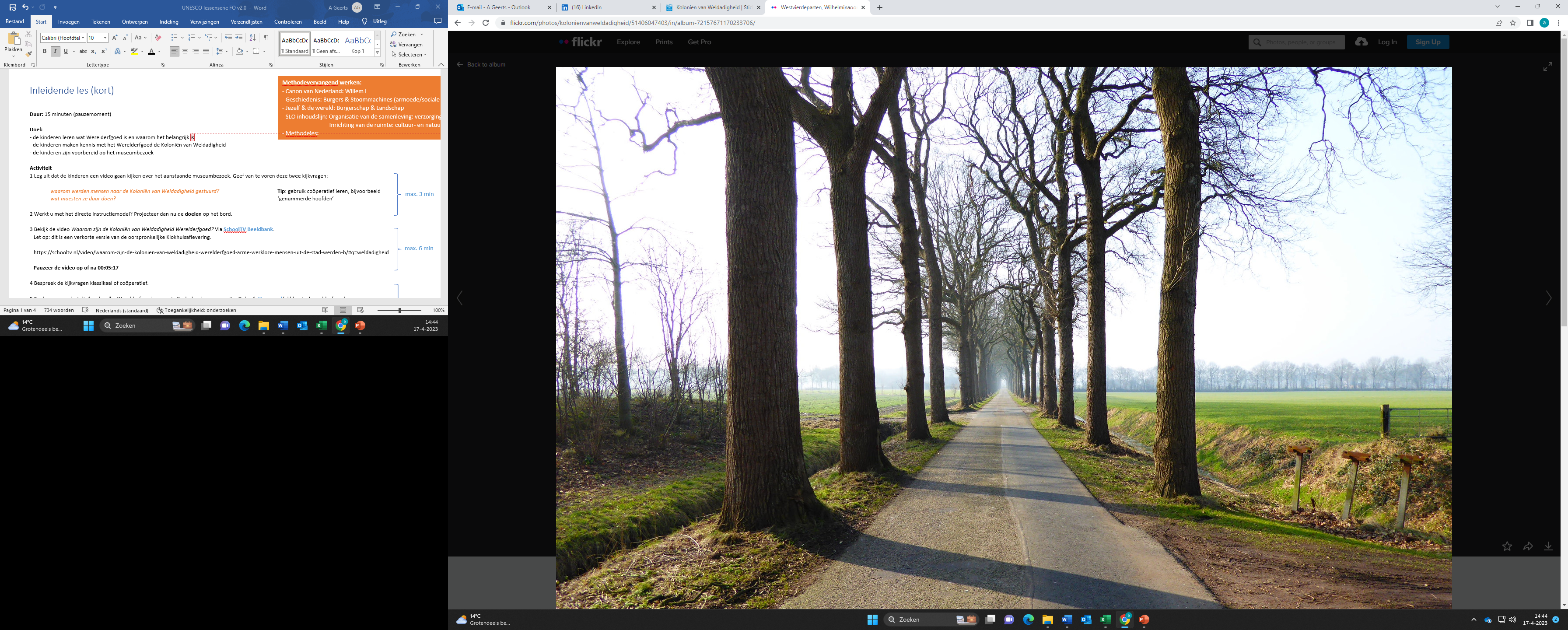 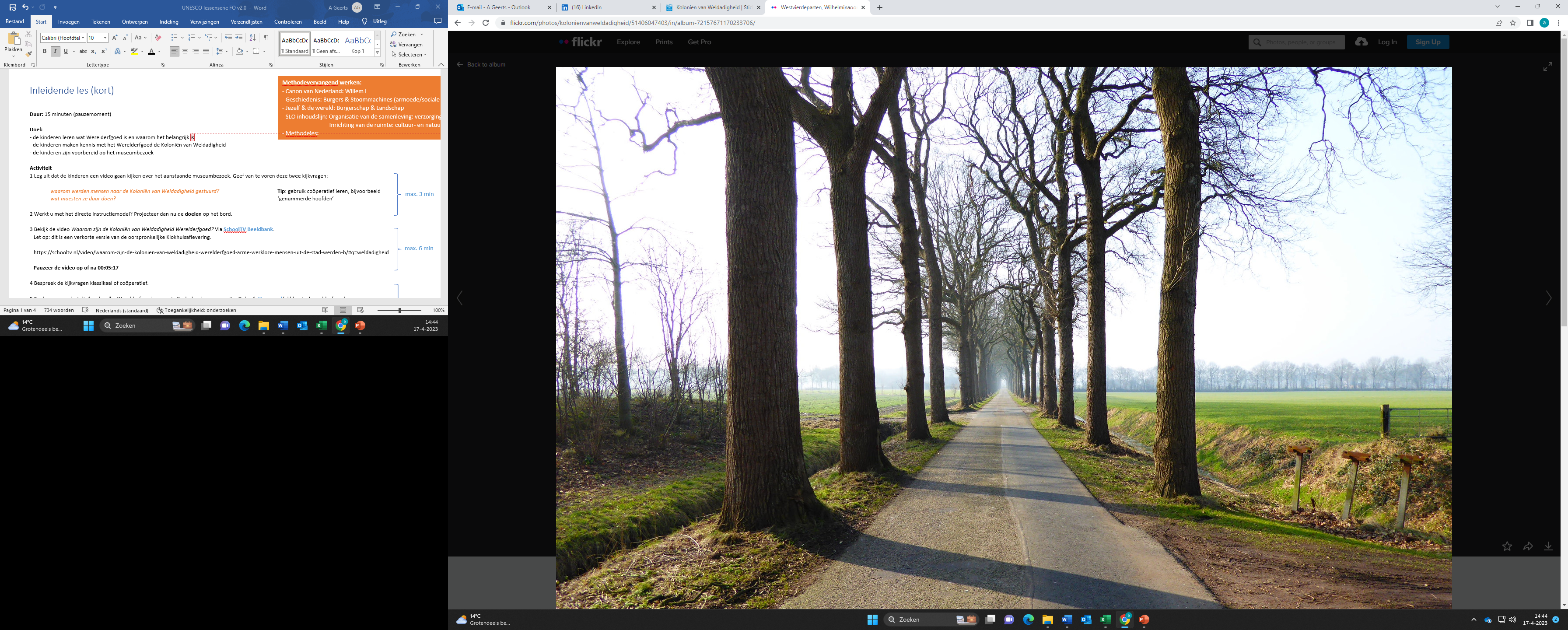 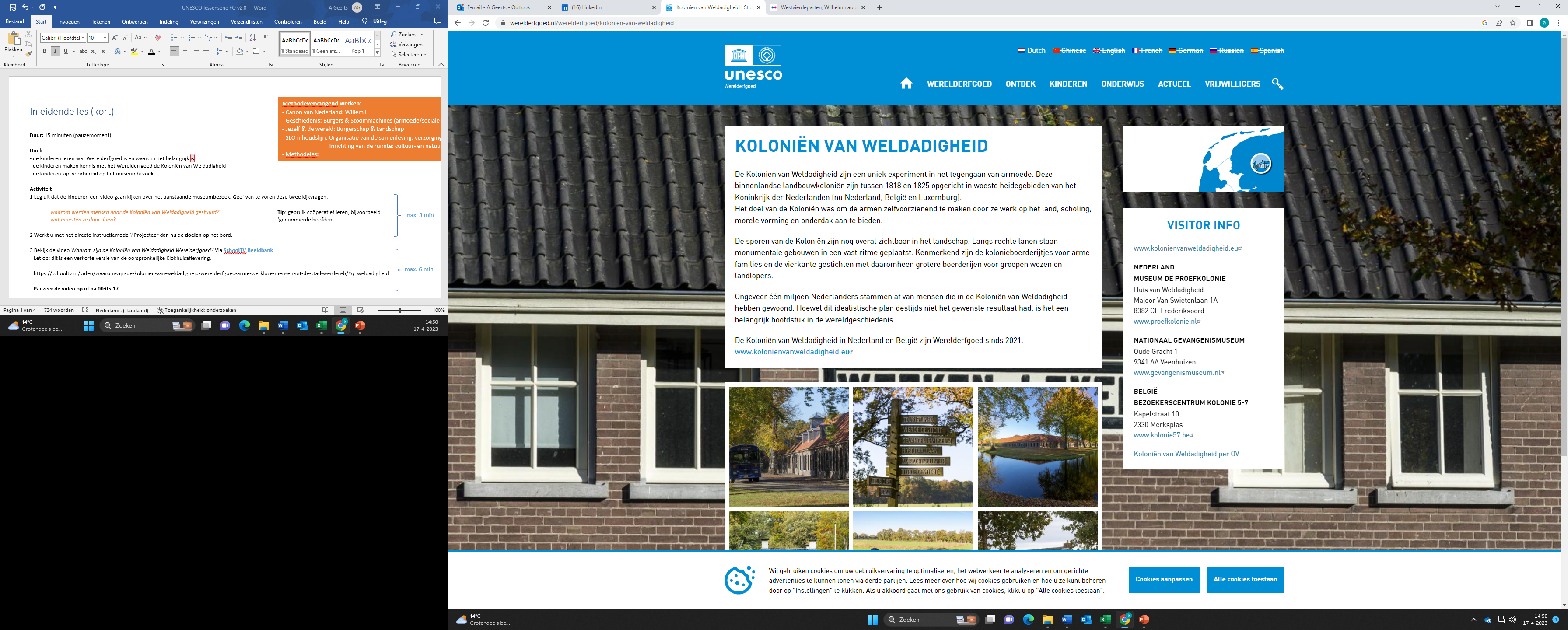 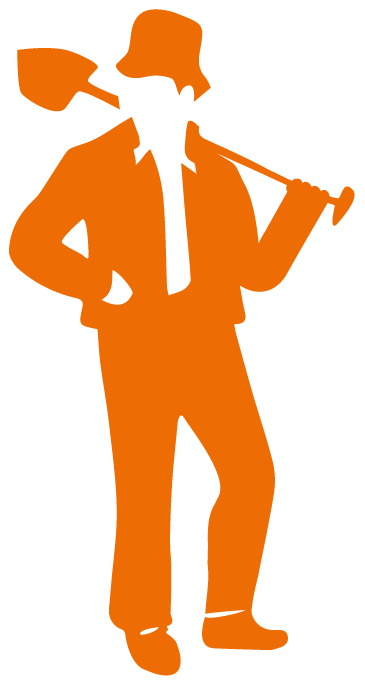 Je deelt je ervaringen over het museumbezoekJe weet wat Werelderfgoed is en kan voorbeelden noemenJe weet waarom de Koloniën van Weldadigheid Werelderfgoed zijn
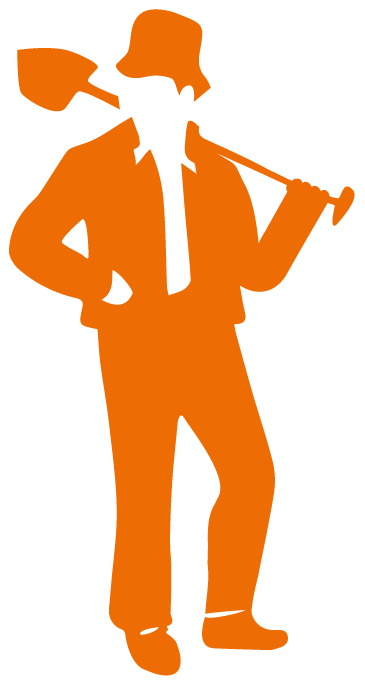 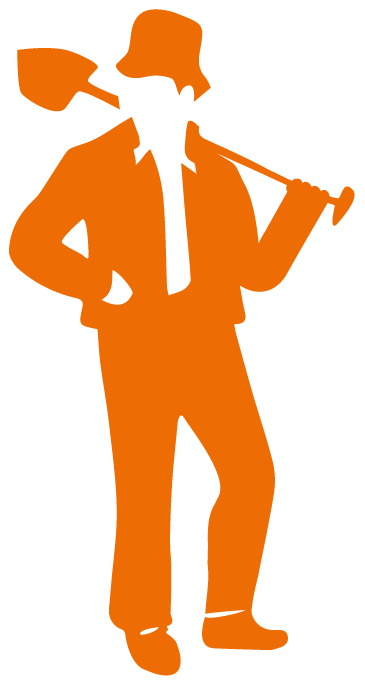 Extra: je weet wat er later met de Koloniën van Weldadigheid is gebeurd
Bespreken
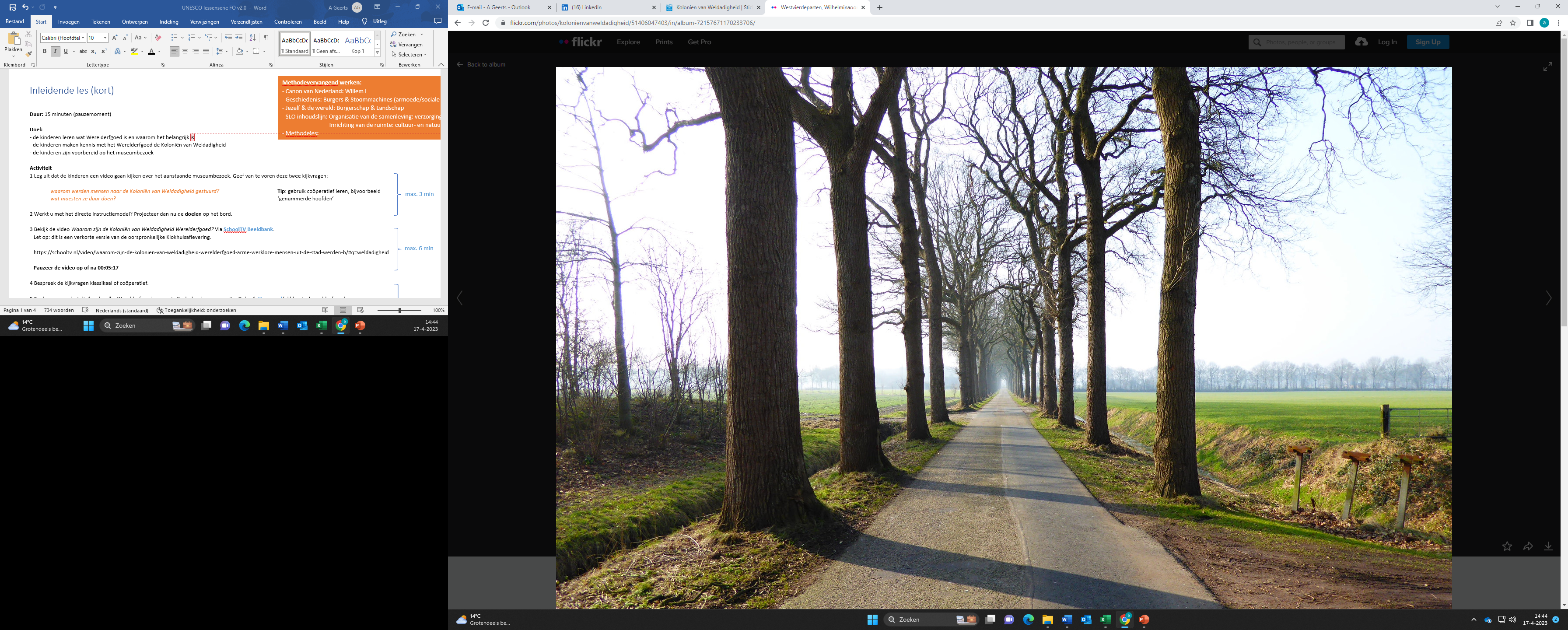 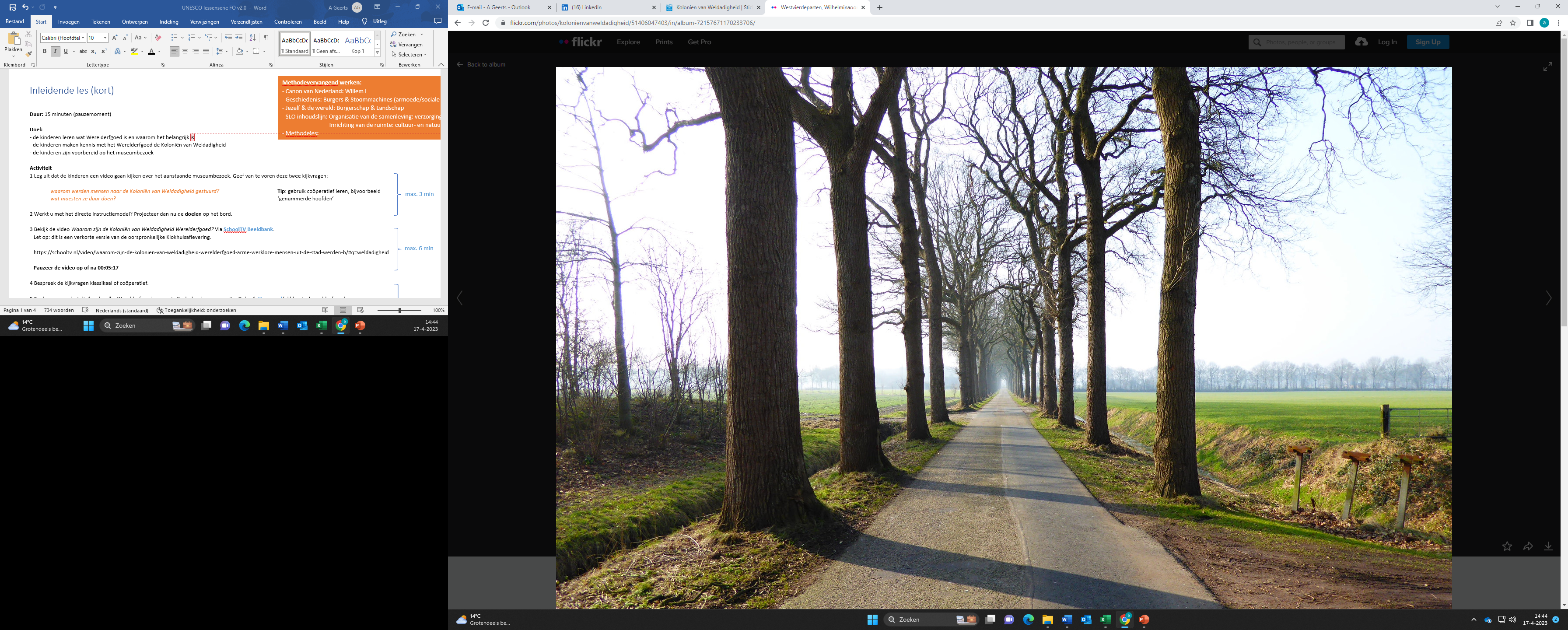 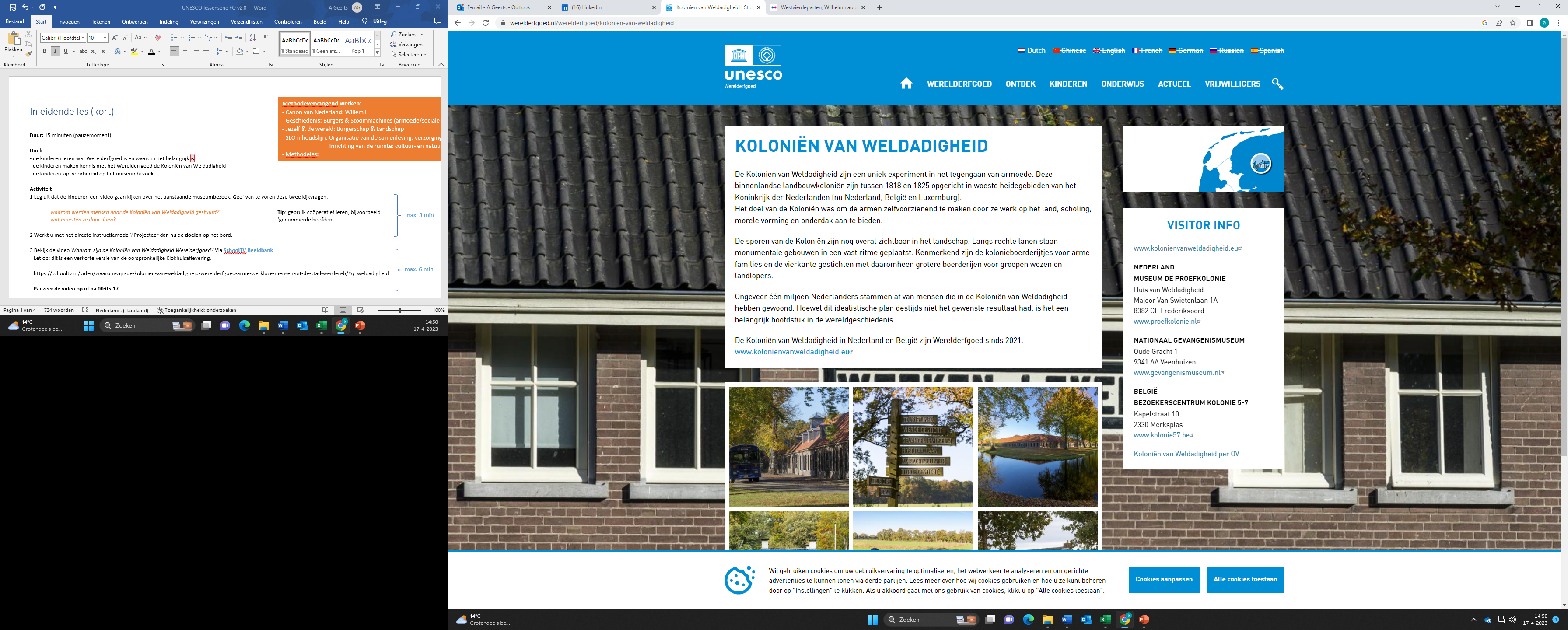 Beantwoord de vragen:Wat vond je het leukste aan het museumbezoek? Wat had je niet verwacht?Wat heb je er vooral van geleerd?
Kijken
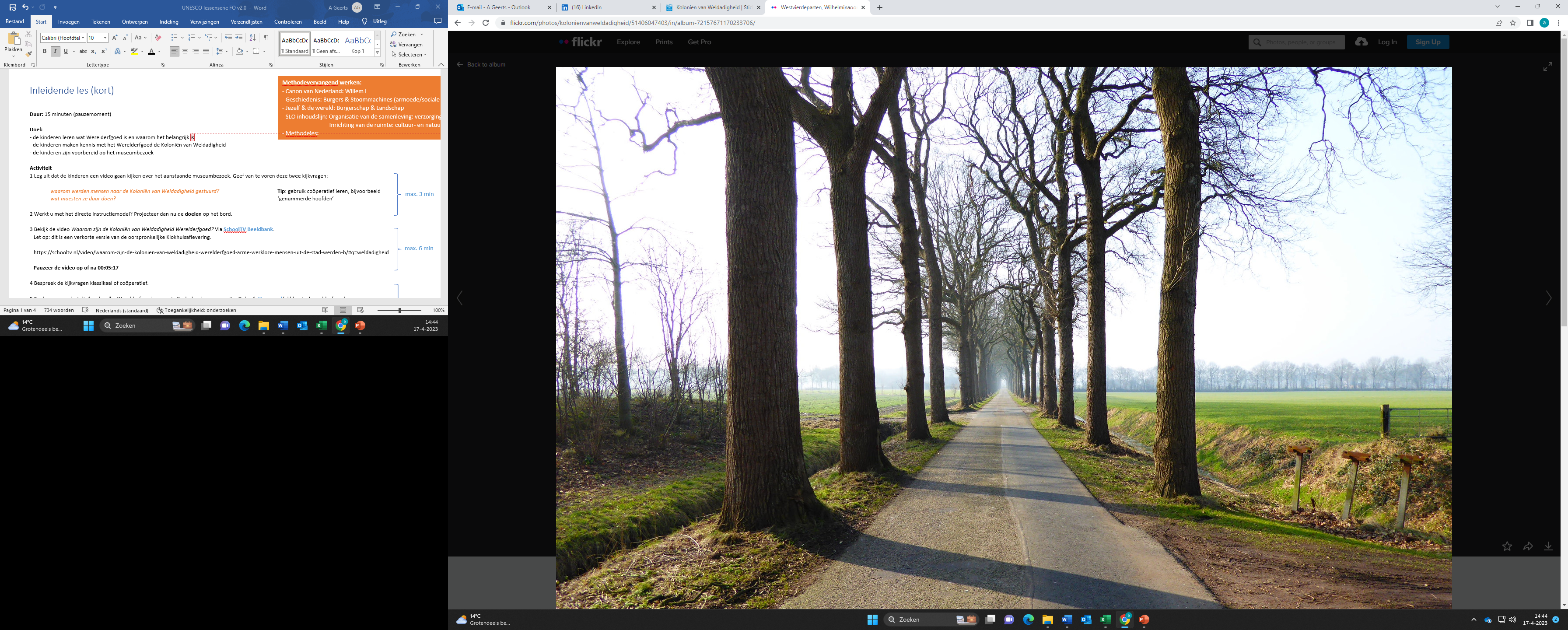 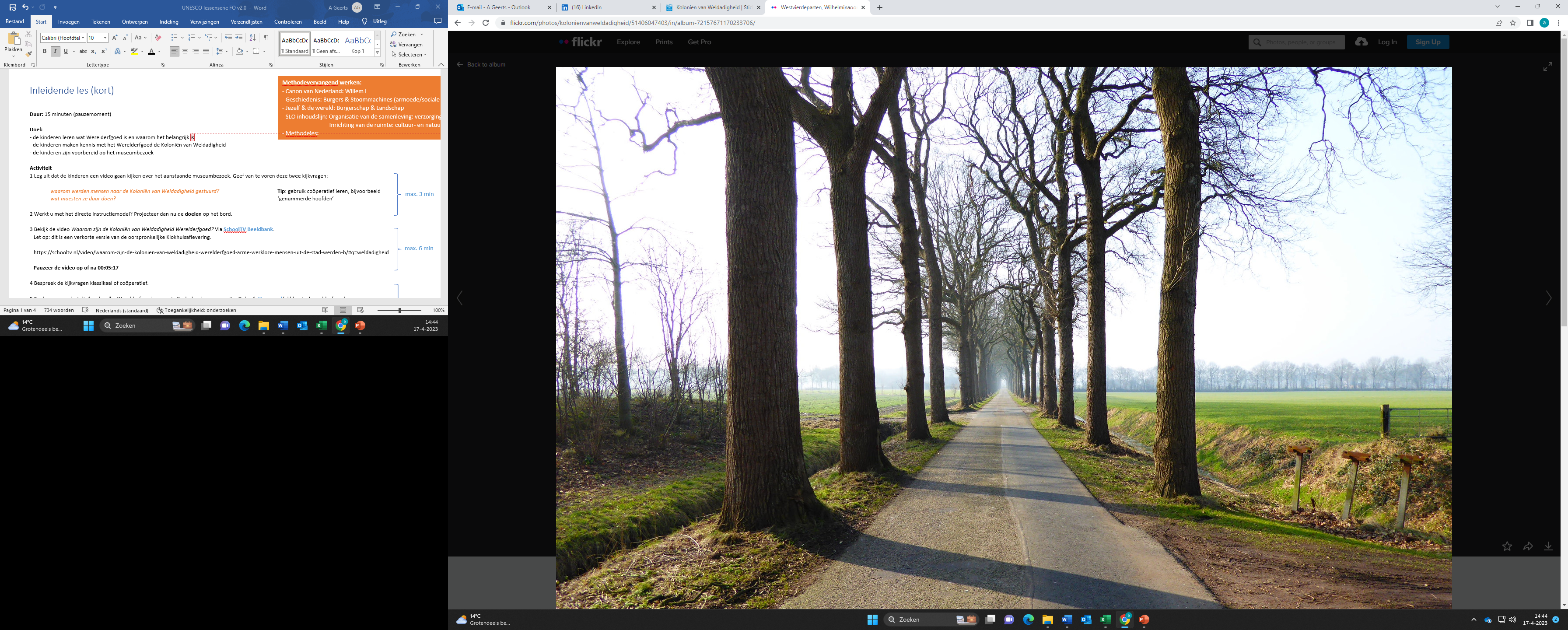 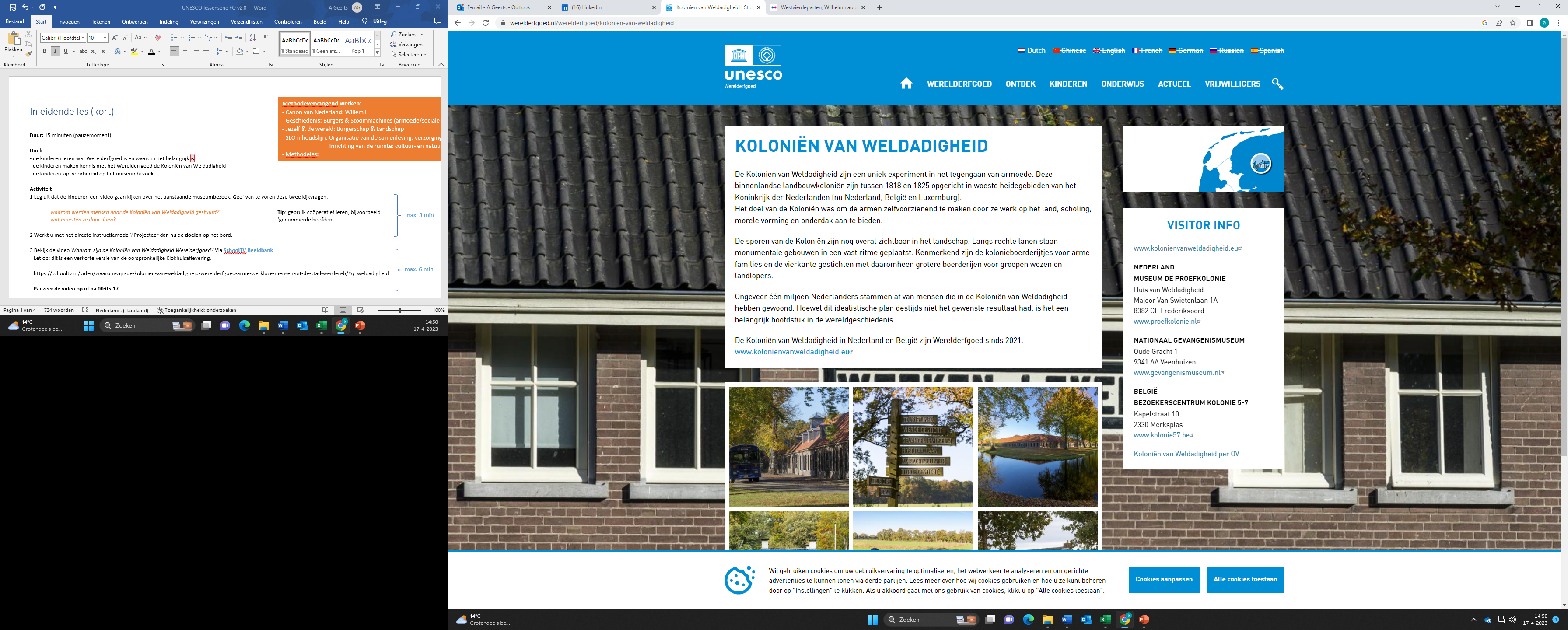 Je gaat de video van de beginles afkijkenWaarom zijn de Koloniën van Weldadigheid werelderfgoed?https://www.npostart.nl/WO_NTR_20029785kijk vanaf 00:05:18      of bij weinig tijd 00:08:44
Extra: Waarom lukten de Koloniën van Weldadigheid niet zo goed?Waarom werden er ook Onvrije Koloniën gesticht?
Evalueren
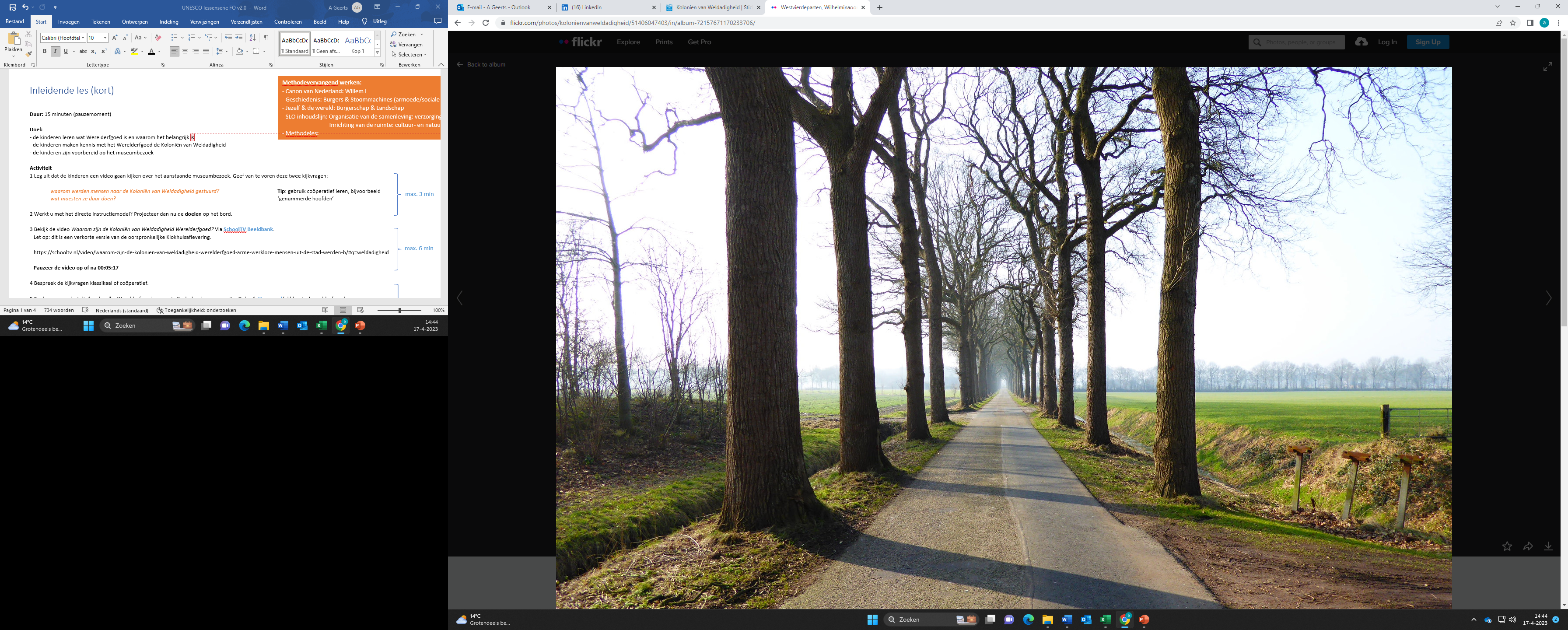 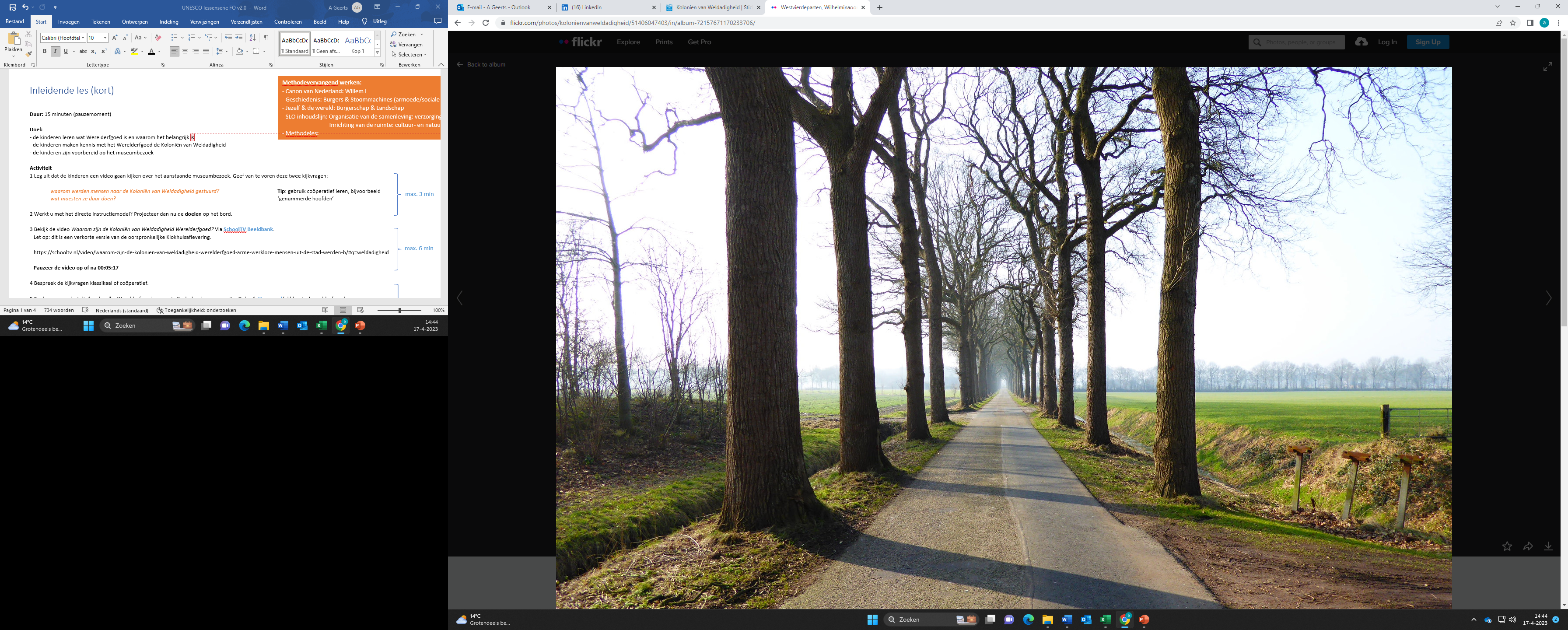 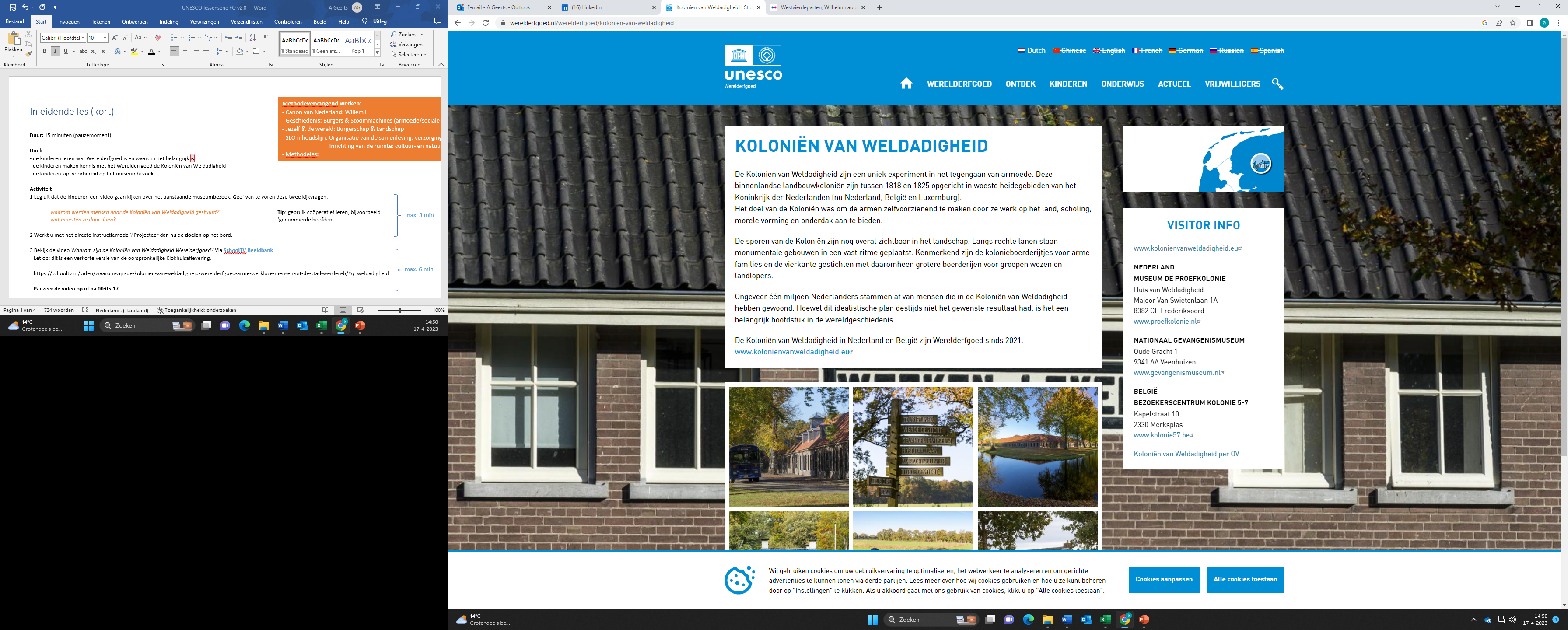 Kijk samen of in groepjes naar de volgende website:Unesco.nl/nl/werelderfgoedkaart 	Erfgoed aanwijzen is eigenlijk een sticker plakken:  	‘dit vinden wij bijzonder en willen we bewaren’Doe jij dat ook weleens? Wat zou van jou erfgoed mogen worden?
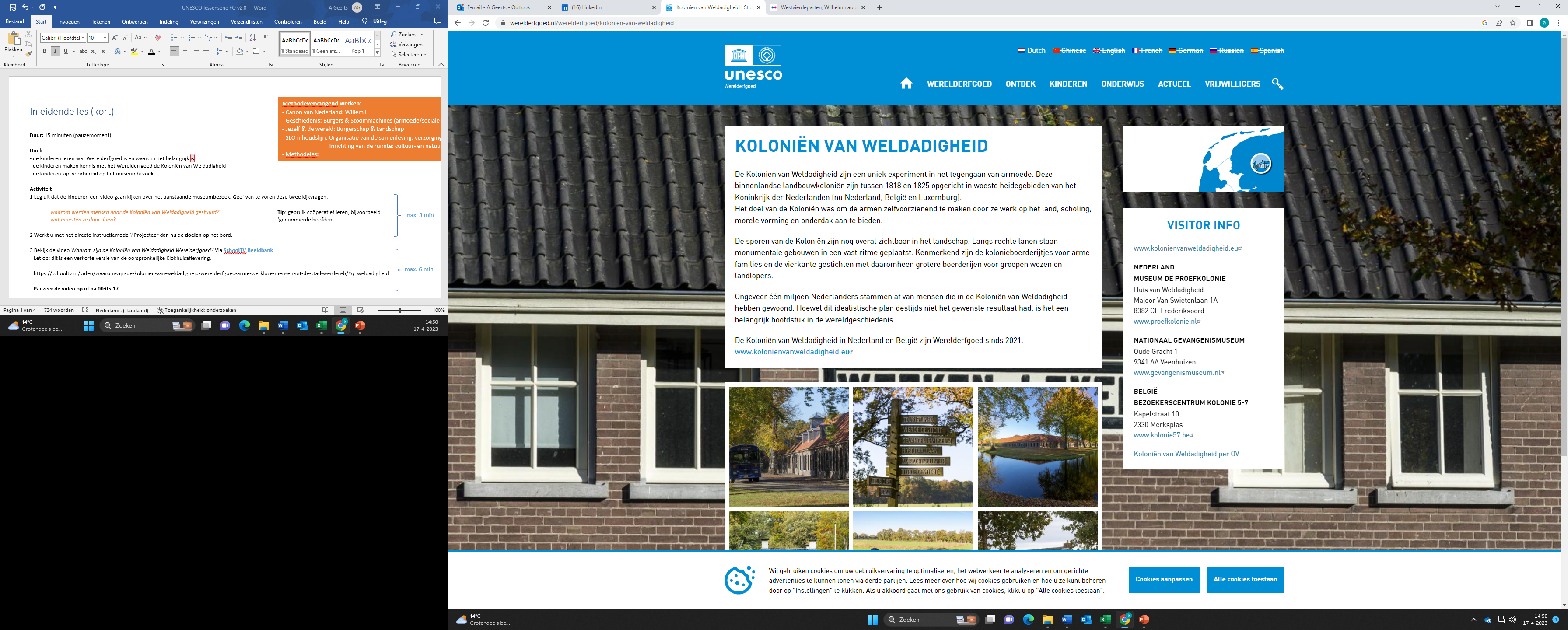 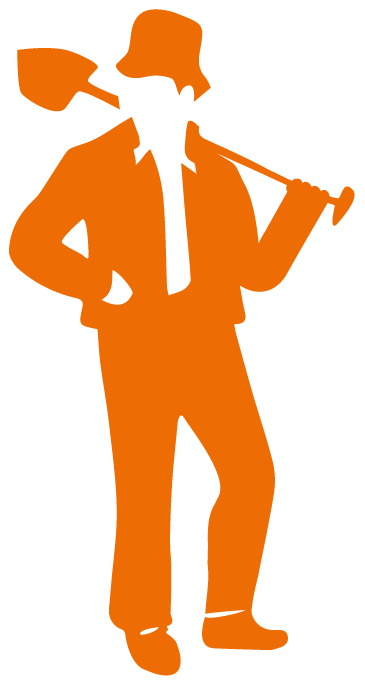 Deze les is gemaakt door Museum De ProefkolonieProefkolonie.nl |	facebook.com/museumdeproefkolonie	Vragen of opmerkingen? 	info@proefkolonie.nlBeeldrecht: Provincie Drenthe | Programmabureau Koloniën van Weldadigheid